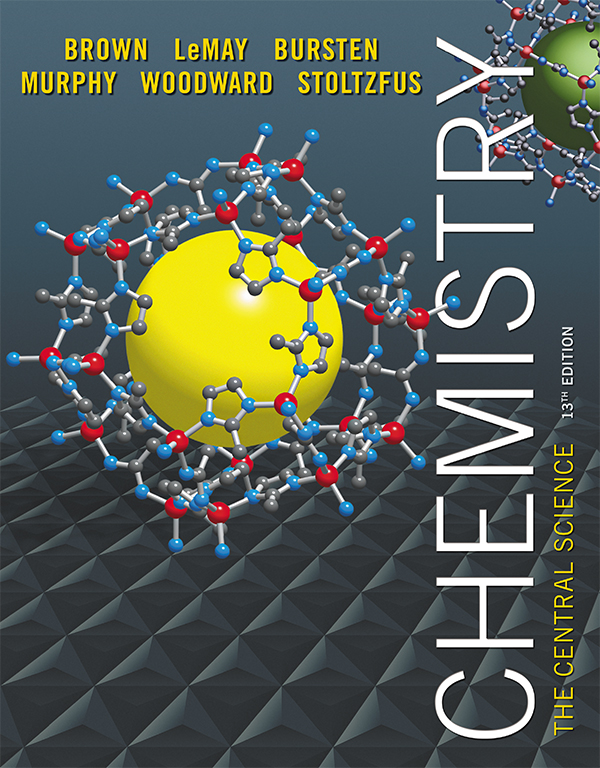 Clicker QuestionsChapter 3
Barbara Mowery
York College
For the reaction X  Y,X is referred to as the
yield.
reactant.
product.
d.	coefficient.
[Speaker Notes: Answer: b]
For the reaction X  Y,X is referred to as the
yield.
reactant.
product.
d.	coefficient.
[Speaker Notes: Answer: b]
Hydrocarbons burn to form
H2O and CO2.
charcoal.
methane.
d.	O2 and H2O.
[Speaker Notes: Answer: a]
Hydrocarbons burn to form
H2O and CO2.
charcoal.
methane.
d.	O2 and H2O.
[Speaker Notes: Answer: a]
C6H6 + O2   CO2 + H2OWhen this equation is correctly balanced, the coefficients are
1, 7  6, 3.
1, 8  6, 3.
2, 15  12, 6.
d.	2, 16  12, 6.
[Speaker Notes: Answer: c]
C6H6 + O2   CO2 + H2OWhen this equation is correctly balanced, the coefficients are
1, 7  6, 3.
1, 8  6, 3.
2, 15  12, 6.
d.	2, 16  12, 6.
[Speaker Notes: Answer: c]
2 NaN3   2 Na + 3 N2This is an example of a _______ reaction.
decomposition
combination
combustion
d.	replacement
[Speaker Notes: Answer: a]
2 NaN3   2 Na + 3 N2This is an example of a _______ reaction.
decomposition
combination
combustion
d.	replacement
[Speaker Notes: Answer: a]
The formula weight of any substance is also known as
Avogadro’s number.
atomic weight.
density.
d.	molar mass.
[Speaker Notes: Answer: d]
The formula weight of any substance is also known as
Avogadro’s number.
atomic weight.
density.
d.	molar mass.
[Speaker Notes: Answer: d]
The formula weight of Na3PO4 is _______ grams per mole.
70
164
265
d.	116
[Speaker Notes: Answer: b]
The formula weight of Na3PO4 is _______ grams per mole.
70
164
265
d.	116
[Speaker Notes: Answer: b]
The percentage by mass of phosphorus in Na3PO4 is
44.0.
11.7.
26.7.
d.	18.9.
[Speaker Notes: Answer: d]
The percentage by mass of phosphorus in Na3PO4 is
44.0.
11.7.
26.7.
d.	18.9.
[Speaker Notes: Answer: d]
One millionth of one mole of a noble gas = _______ atoms.
6.02 × 1017
6.02 × 1020
6.02 × 1014
d.	Atoms are too small to count.
[Speaker Notes: Answer: a]
One millionth of one mole of a noble gas = _______ atoms.
6.02 × 1017
6.02 × 1020
6.02 × 1014
d.	Atoms are too small to count.
[Speaker Notes: Answer: a]
Ethanol contains 52.2% carbon, 13.0% hydrogen, and 34.8% oxygen by mass. The empirical formula of ethanol is
C2H5O2.
C2H6O.
C2H6O2.
d.	C3H4O2.
[Speaker Notes: Answer: b]
Ethanol contains 52.2% carbon, 13.0% hydrogen, and 34.8% oxygen by mass. The empirical formula of ethanol is
C2H5O2.
C2H6O.
C2H6O2.
d.	C3H4O2.
[Speaker Notes: Answer: b]
Ribose has a molecular weight of 150 grams per mole and the empirical formula CH2O. The molecular formula of ribose is
C4H8O4.
C5H10O5.
C6H14O4.
d.	C6H12O6.
[Speaker Notes: Answer: b]
Ribose has a molecular weight of 150 grams per mole and the empirical formula CH2O. The molecular formula of ribose is
C4H8O4.
C5H10O5.
C6H14O4.
d.	C6H12O6.
[Speaker Notes: Answer: b]
When 3.14 g of Compound X is completely combusted, 6.91 g of CO2 and 2.26 g of H2O form.  The molecular formula of Compound X is
C7H16.	b.  C6H12O.
c.	C5H8O2.	d.  C4H4O3.
[Speaker Notes: Answer: c]
When 3.14 g of Compound X is completely combusted, 6.91 g of CO2 and 2.26 g of H2O form.  The molecular formula of Compound X is
C7H16.	b.  C6H12O.
c.	C5H8O2.	d.  C4H4O3.
[Speaker Notes: Answer: c]
C6H6 + 2 Br2  C6H4Br2 + 2 HBrWhen 10.0 g of C6H6 and 30.0 g of Br2 react as shown above, the limiting reactant is
Br2.
C6H6.
HBr.
d.	C6H4Br2.
[Speaker Notes: Answer: a]
C6H6 + 2 Br2  C6H4Br2 + 2 HBrWhen 10.0 g of C6H6 and 30.0 g of Br2 react as shown above, the limiting reactant is
Br2.
C6H6.
HBr.
d.	C6H4Br2.
[Speaker Notes: Answer: a]
2 Fe + 3 Cl2   2 FeCl3When 10.0 g of iron and 20.0 g of chlorine react as shown, the theoretical yield of FeCl3 is
10.0 g.
20.0 g.
29.0 g.
d.	30.0 g.
[Speaker Notes: Answer: c]
2 Fe + 3 Cl2   2 FeCl3When 10.0 g of iron and 20.0 g of chlorine react as shown, the theoretical yield of FeCl3 is
10.0 g.
20.0 g.
29.0 g.
d.	30.0 g.
[Speaker Notes: Answer: c]
The percentage yield of a reaction is 100% × (Z), where Z is
theoretical yield/actual yield.
calculated yield/actual yield.
c.	calculated yield/theoretical yield.
d.	actual yield/theoretical yield.
[Speaker Notes: Answer: d]
The percentage yield of a reaction is 100% × (Z), where Z is
theoretical yield/actual yield.
calculated yield/actual yield.
c.	calculated yield/theoretical yield.
d.	actual yield/theoretical yield.
[Speaker Notes: Answer: d]
C3H4O4 + 2 C2H6O      						C7H12O2 + 2 H2OWhen 15.0 g of each reactant was mixed, 15.0 g of C7H12O2 formed. The percentage yield of this product is
100%.	b.  75%.
c.	65%.	d.  50%.
[Speaker Notes: Answer: c]
C3H4O4 + 2 C2H6O      						C7H12O2 + 2 H2OWhen 15.0 g of each reactant was mixed, 15.0 g of C7H12O2 formed. The percentage yield of this product is
100%.	b.  75%.
c.	65%.	d.  50%.
[Speaker Notes: Answer: c]